Волонтерское движениеОГАУК «УльяновскКинофонд»
Ульяновск, 2023 г.
Международный фестиваль кино и телепрограмм «От всей души»
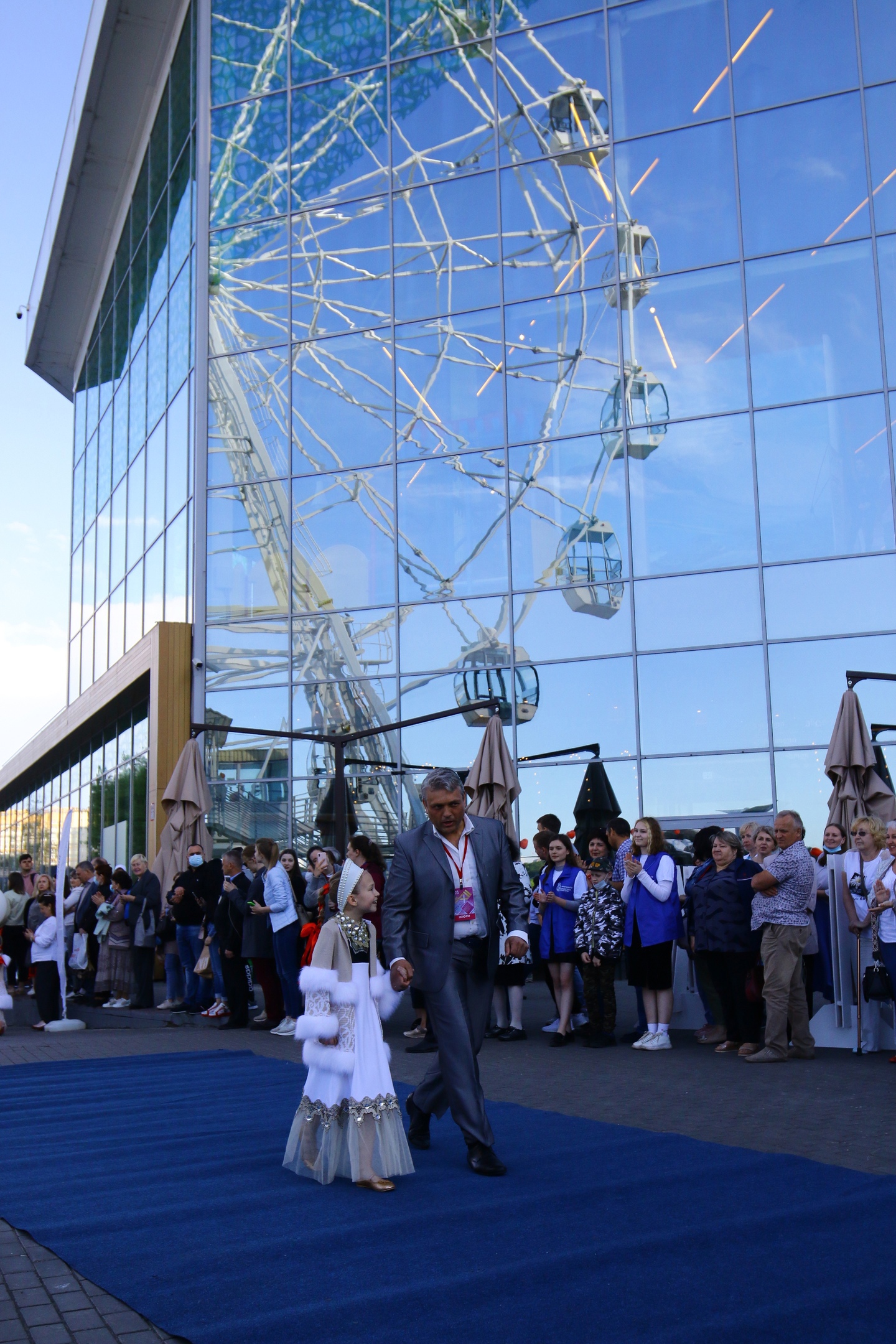 Волонтерам предоставляется уникальная возможность пообщаться со звездами кино и телевидения. 
В обязанности волонтеров входит сопровождение гостей на протяжении всех дней работы фестиваля (открытие, творческие встречи, закрытие)
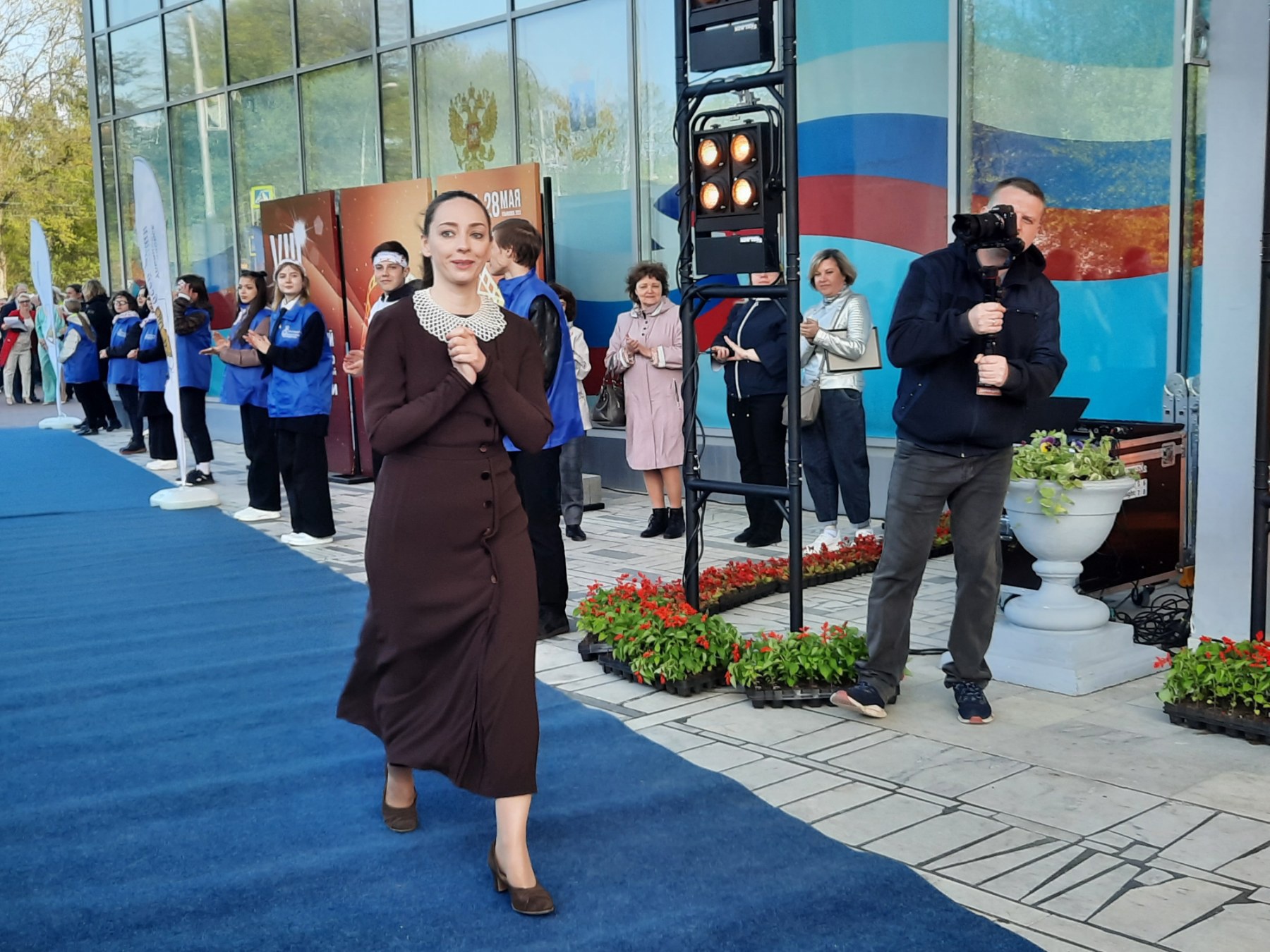 Фестиваль национальных кинематографий народов Ульяновской области
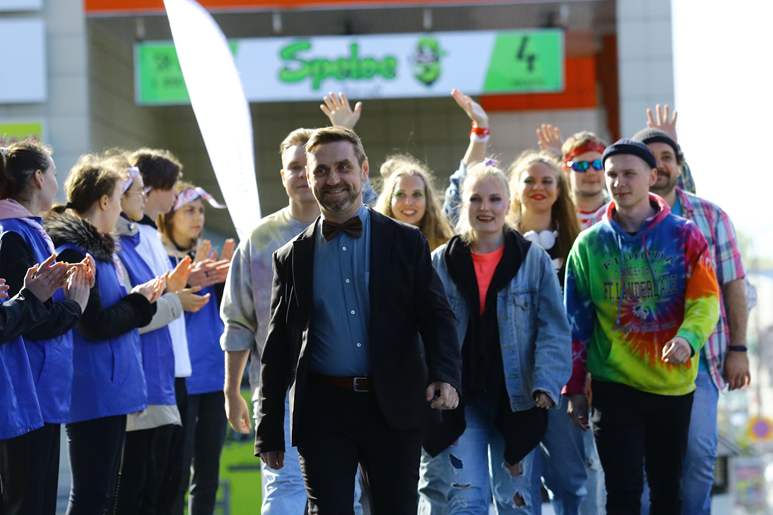 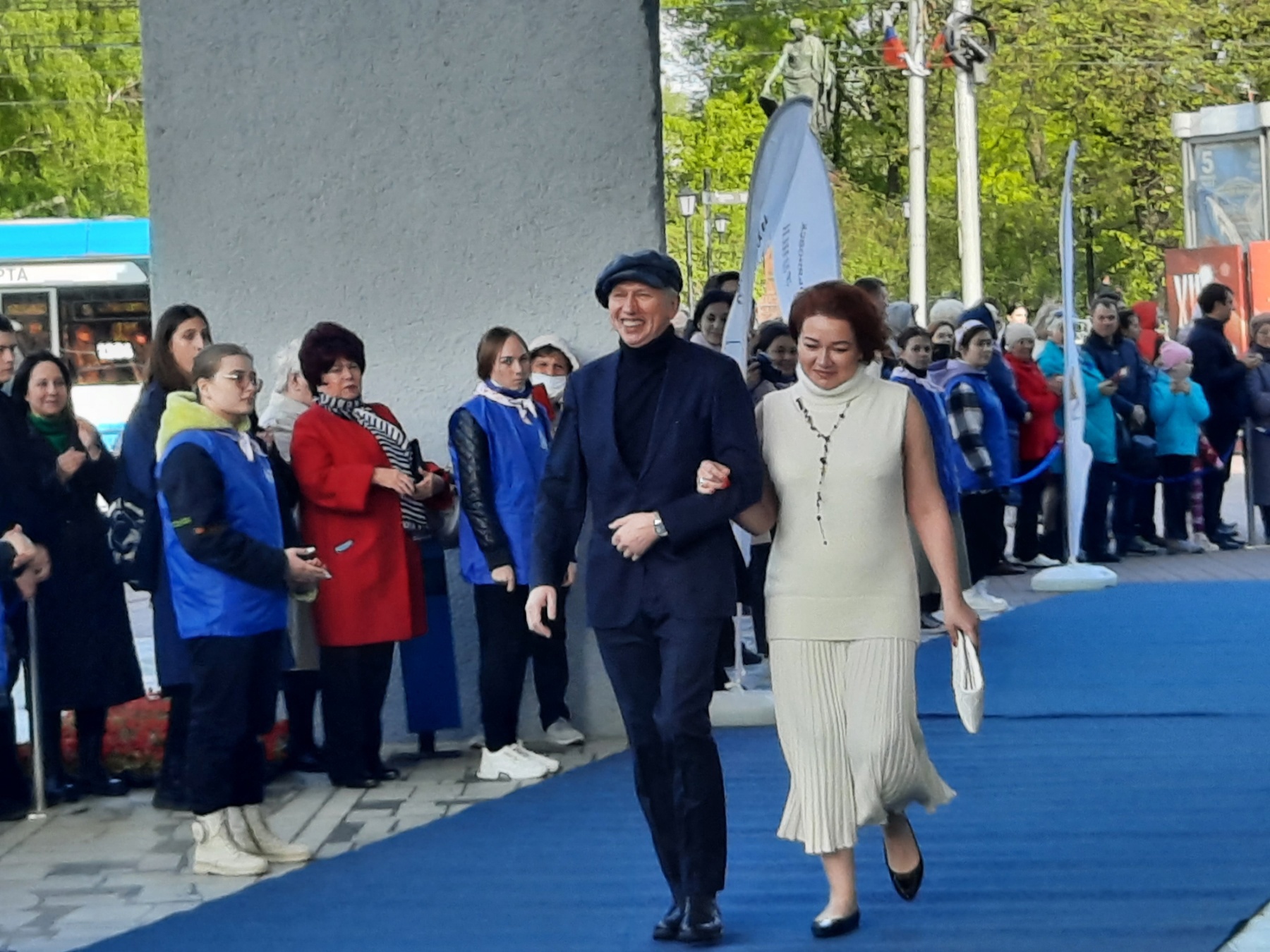 Волонтеры принимают участие в церемонии открытия/закрытия фестиваля
Презентация итогов проекта "Сказки народов Поволжья"
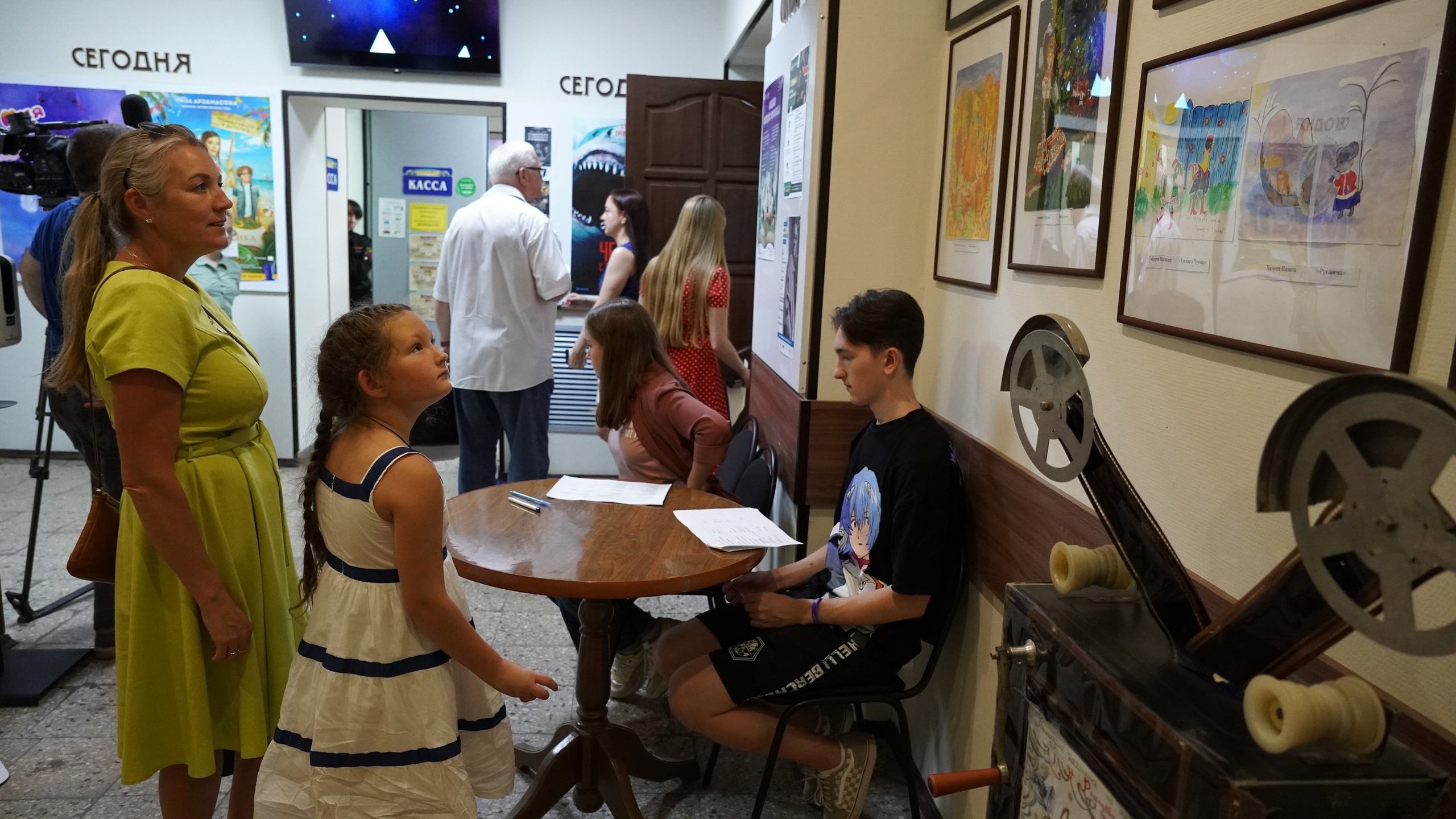 Регистрация участников мероприятий, участие в церемонии награждения
Мастер-классы по кино и анимации
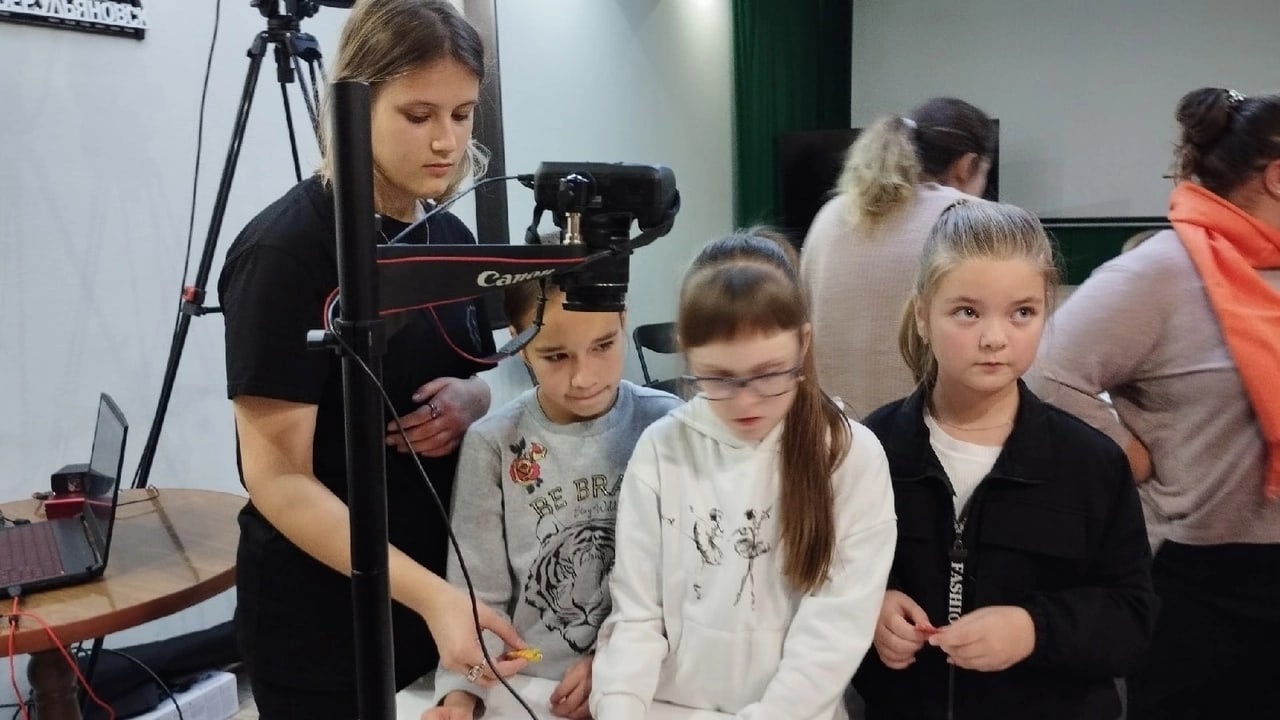 II фестиваль "Киномеханика"
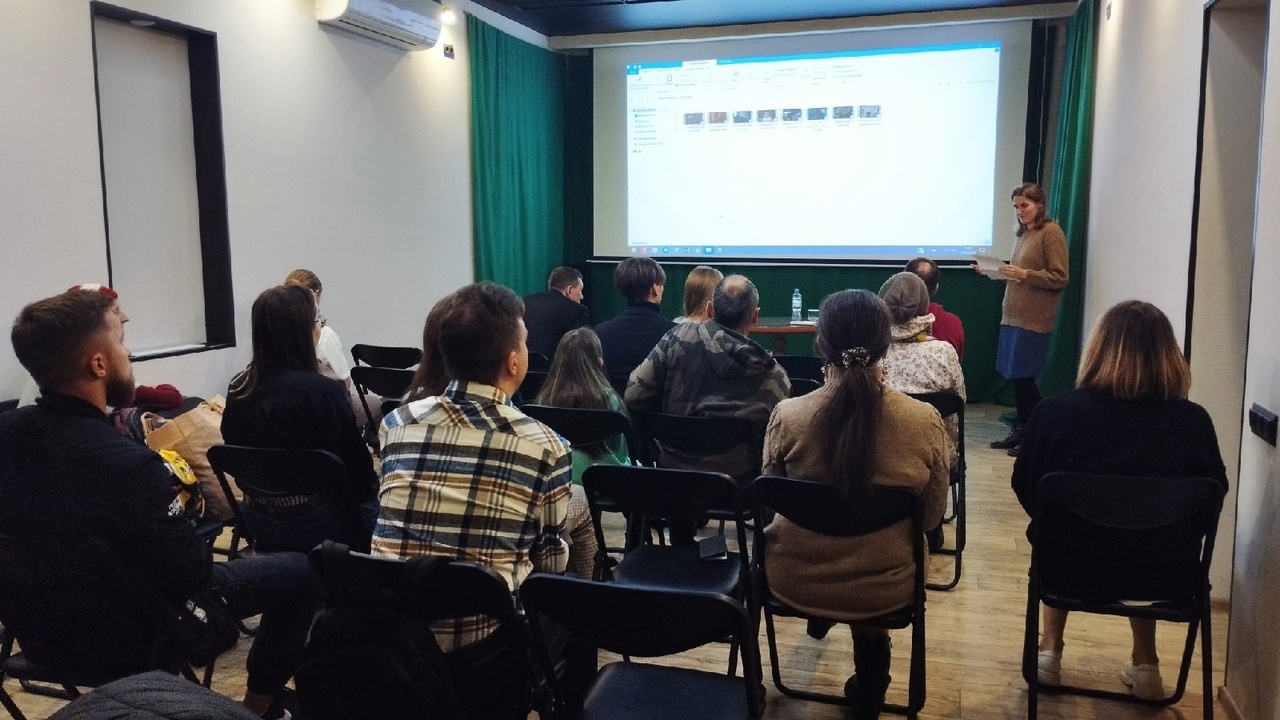 Каллиграфити, документальный фильм
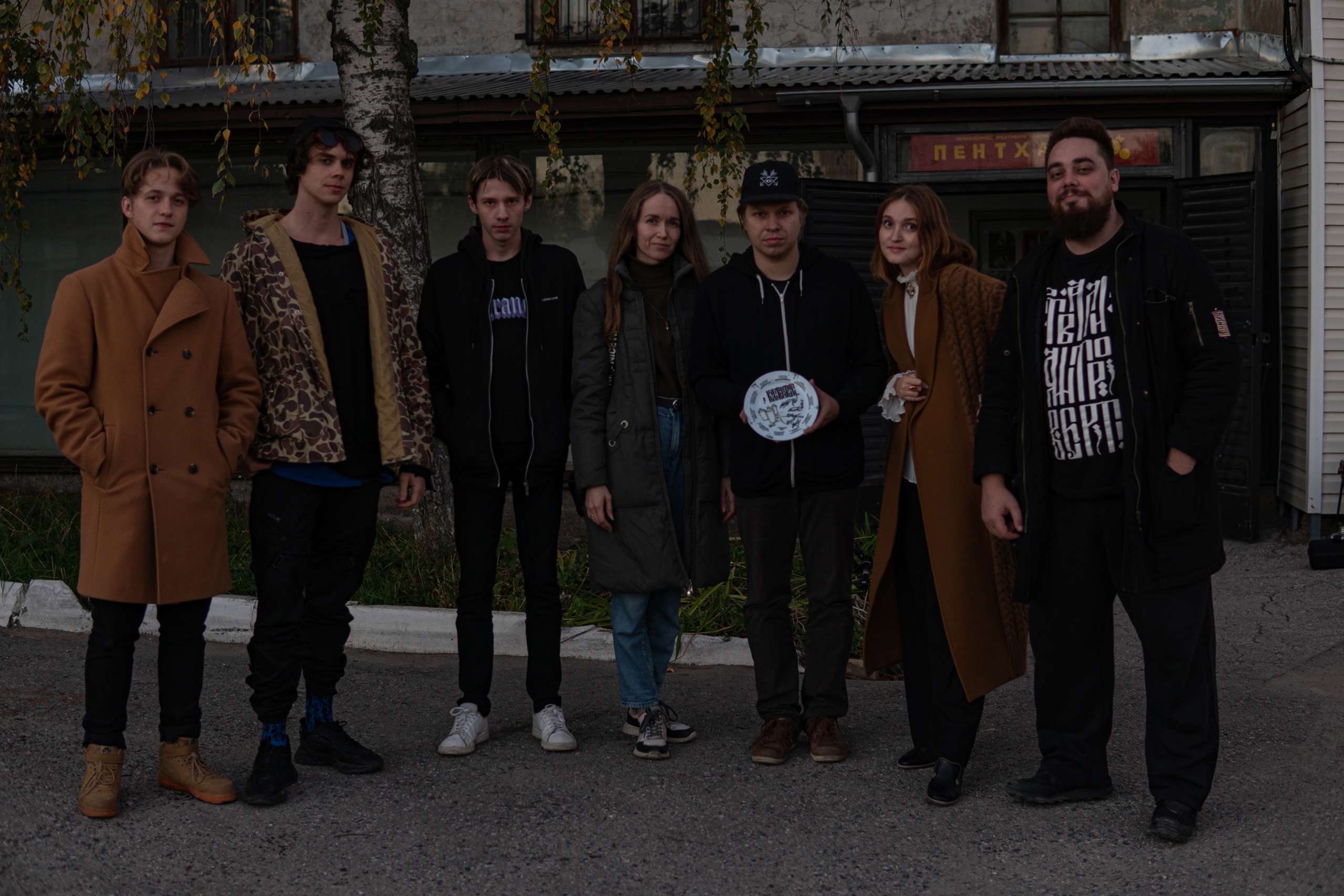 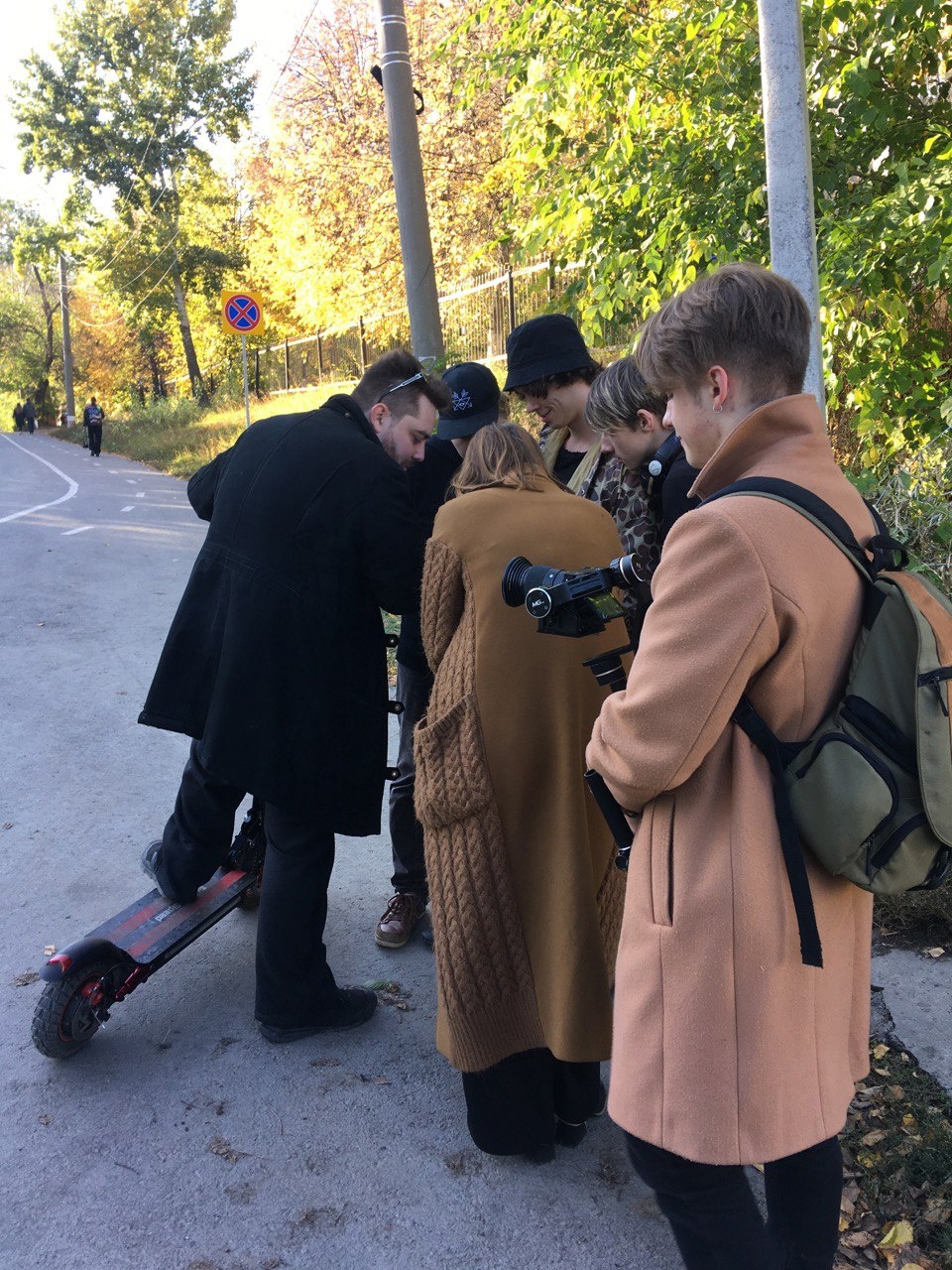 Волонтеры принимают участие в съемках фильмов
80 лет со дня создания ОГАУК "УльяновскКинофонд"
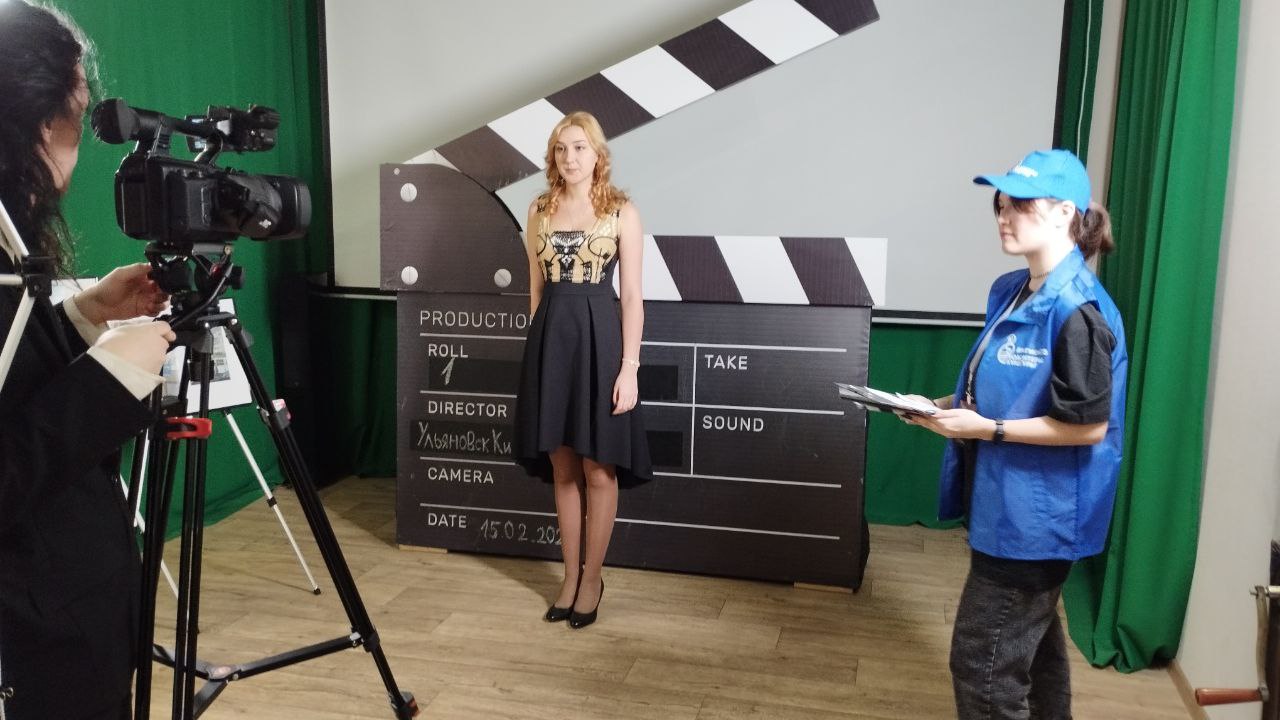 Волонтеры проводят интерактивные программы
Школа кино и анимации
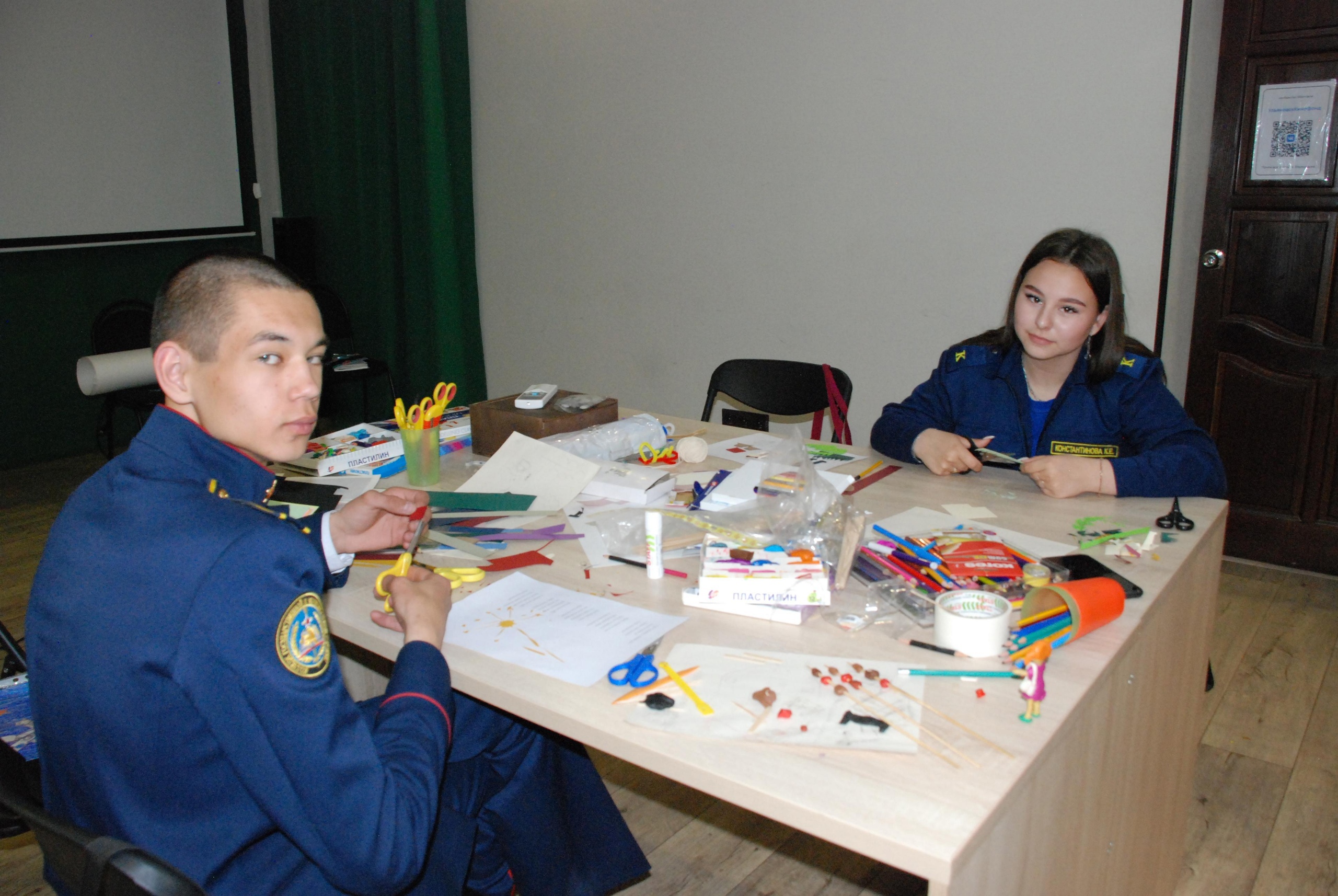 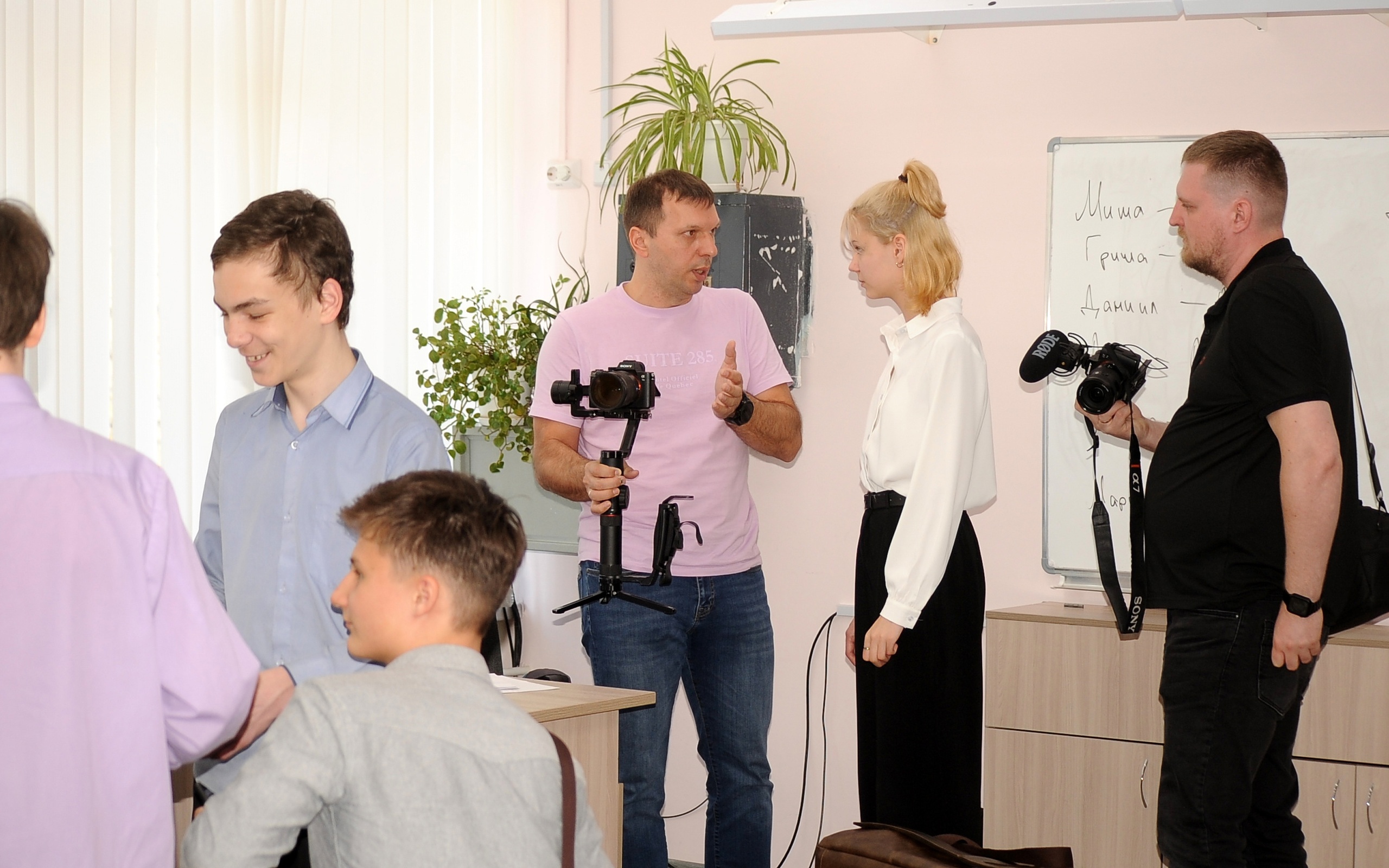 Волонтеры принимают участие в съемках анимационных фильмов, киносъемках
Лаборатория документального кино 73DOC
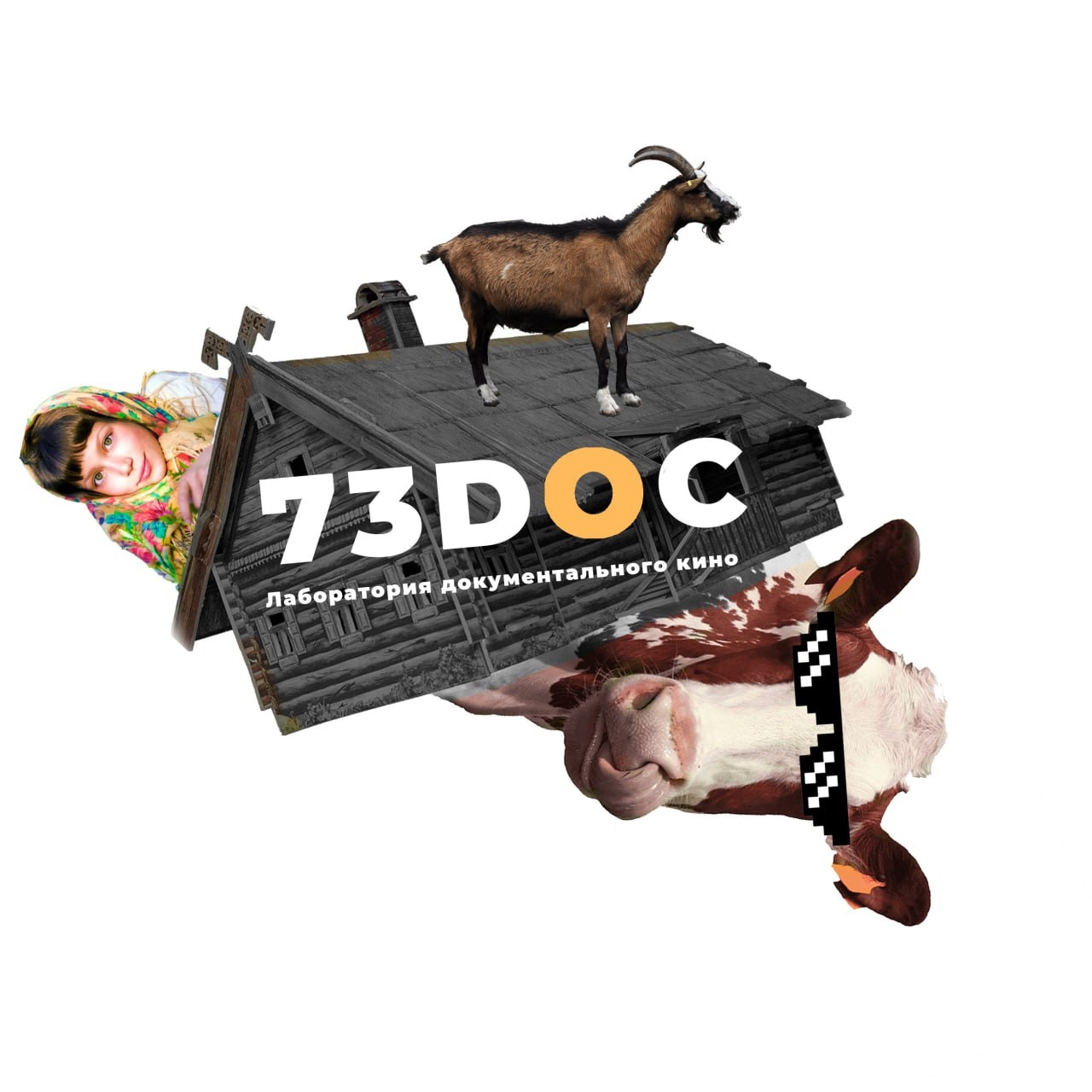 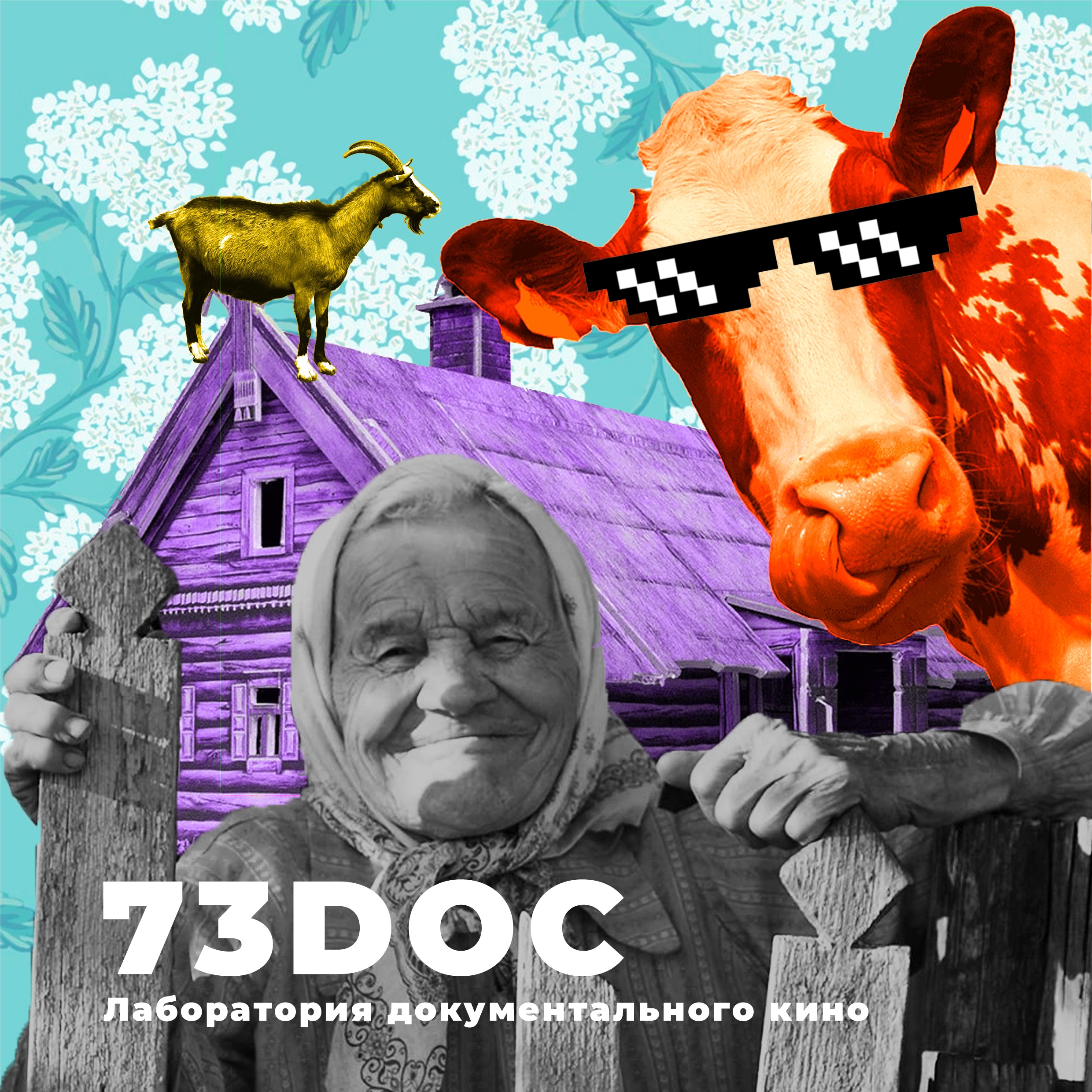 Приглашаются волонтеры для встречи и сопровождения гостей
Спасибо за внимание